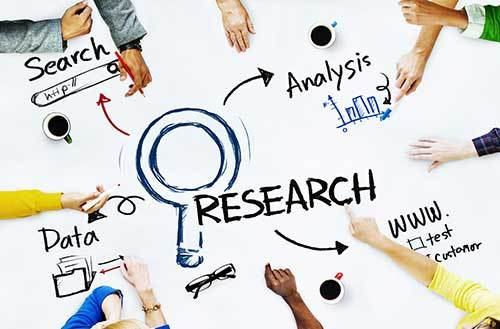 Výzkum v pedagogické praxi
Mgr. Kateřina Lojdová, Ph.D.
lojdova@ped.muni.cz
Podmínky ukončení předmětu
aktivní účast v semináři (1 absence)
průběžné plnění úkolů (odevzdání 4 dny před seminářem do ISu) závěrečný test – zkouškové období
Úvodní zamyšlení ve skupinách
1. Co je výzkum?



2. Jaký má výzkum význam pro pedagogickou praxi?
Téma mojí výzkumné sondy
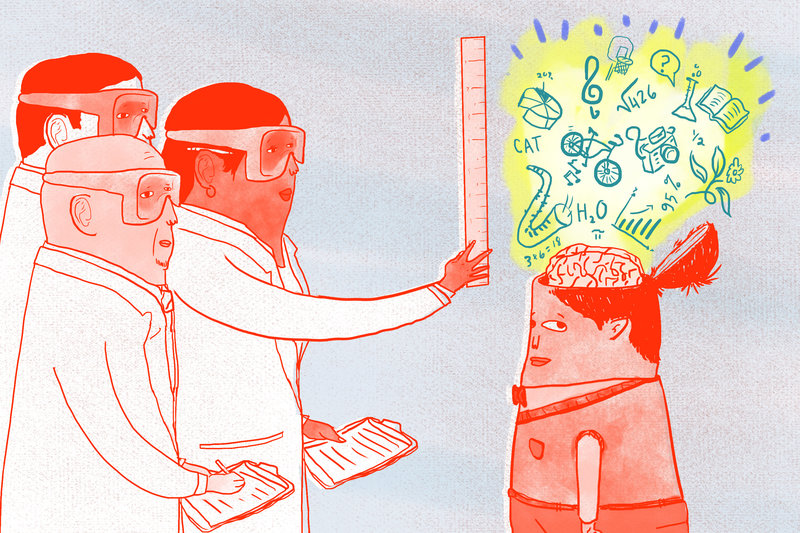 1) Strategie řízení třídy
2) Studenti učitelství a…
3) Vlastní téma studenta
Projekt
1. Vymezení řešené problematiky a základních pojmů (dle tématu práce)
2. Cíl práce 
3. Shrnutí dosavadního stavu řešení či poznání (stručná rešerše, východisko pro cíl práce, formulace výzkumných problémů apod.) 
4. Pracovní postup (přístup k řešení, metody, techniky, nástroje apod.) 
5. Organizační a materiální a zabezpečení práce (časový harmonogram práce aj.) 
6. Předpokládané využití výsledků (způsoby prezentace, publikace apod.) 
7. Seznam literatury a odkazů (citované zdroje)
Nevhodně formulované cíle
„Cílem práce je objasnění agresivity žáků vůči učitelům.“
„Cílem mé práce je přiblížit problémy spojené s  dyslexií u žáků základní školy.“
„Cílem práce je analyzovat sociální dopady konzumace alkoholu u adolescentů. Budu analyzovat motivy konzumace alkoholu“.
„Chtěla bych se seznámit se vzděláváním seniorů a informovat o něm veřejnost.“
„Cílem práce je dokázat, že pěstounská péče je pro dítě lepší než ústavní výchova.“
„Mým hlavním cílem je přispět svou prací ke vzájemné snášenlivosti mezi Romy a majoritní společností.“
Cíl
Základní je poznávací (neboli kognitivní) cíl. Tento cíl popisuje, jak text obohatí odborné poznání. K formulaci poznávacího cíle mohou pomoci otázky: Co chci zjistit? K čemu chci dospět?
Symbolický cíl je širší než cíl poznávací. Vztahuje text k určité problematice. Autor si může položit otázky: K čemu chci přispět? Jaký teoretický rámec chci obohatit?
Aplikační cíl poukazuje na možné využití výsledků práce v praxi.K jeho formulaci si můžeme položit otázky: Kdo to využije? K čemu to bude dobré?
Můžeme také formulovat personální (osobní) cíl práce. Tento cíl popisuje, jak práce obohatí samotného autora.
Systematická rešerše k tématu
Viz tabulka
Formální náležitosti práce se zdroji
Formální úprava dle citační normy APA:
https://journals.muni.cz/public/journals/10/pokynyproautorydleapa_151113_pedor.pdf
Jak psát odborné texty:
https://digilib.phil.muni.cz/data/handle/11222.digilib/130756/monography.pdf